В этой прекрасной школе под номером 110 у нас проходила практика
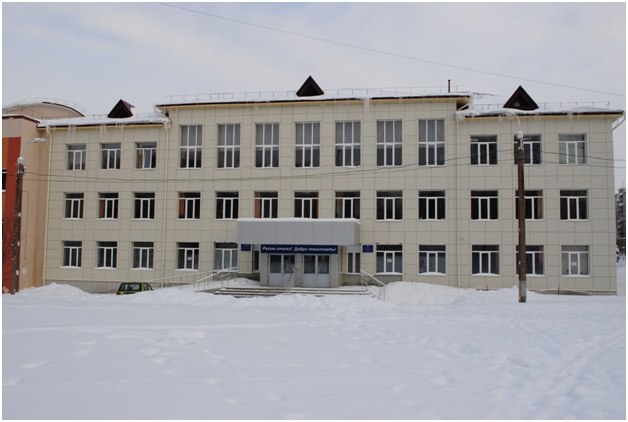 Ну дети,держитесь!
Наш первый день в школе
Набираемся терпения для проведения следующего урока
Первый урок в 6 г классе
Наши ученики на школьной Олимпиаде по физической культуре
На этом наше выступление заканчивается. Спасибо за внимание
Презентацию подготовили: 
Муллагалин Наиль
Бочкарев Артем
Мышаев Владислав
Трубина Ирина